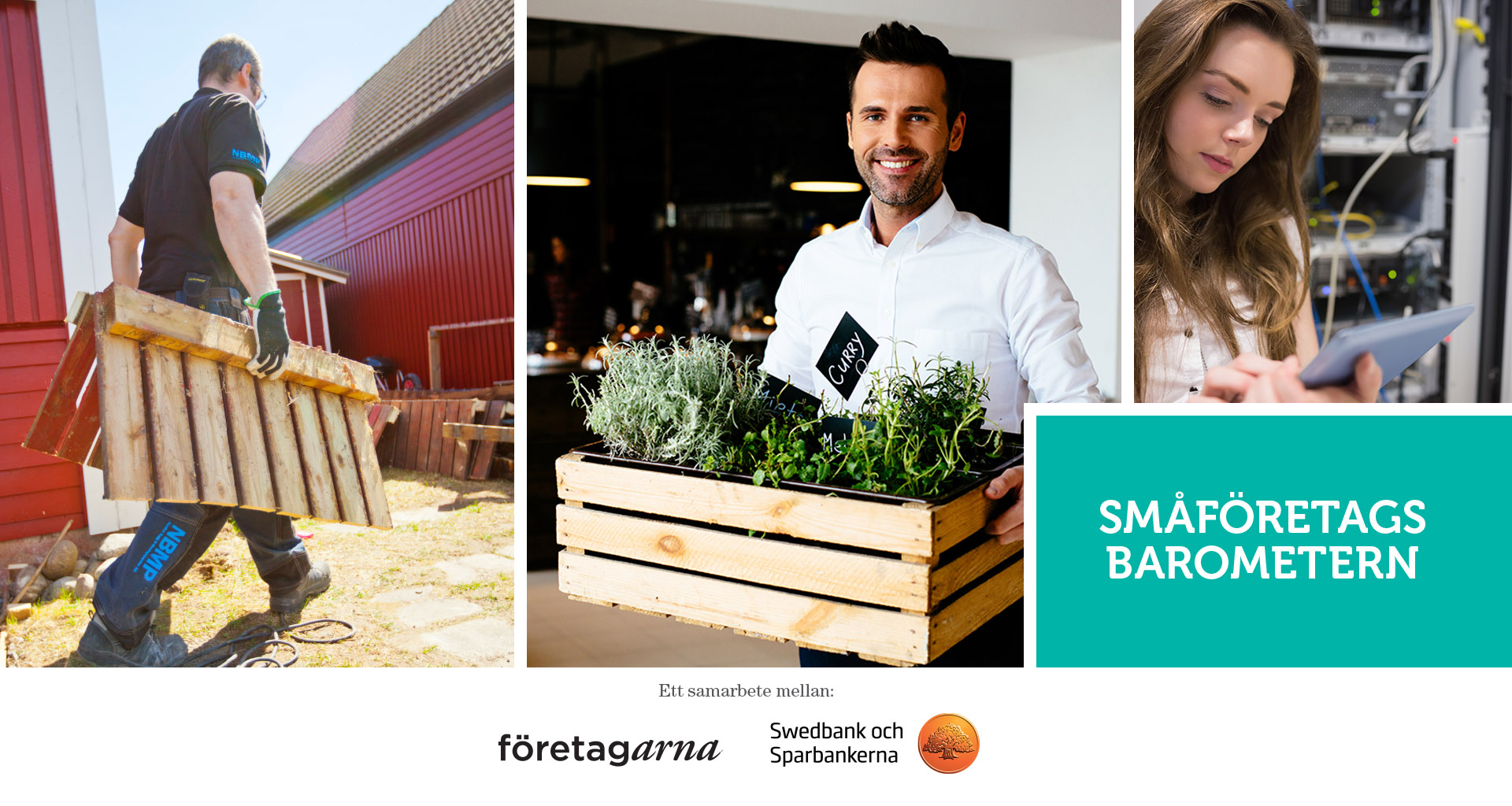 Småföretagsbarometern 2016
Västerbotten län
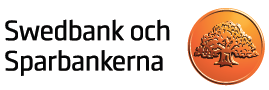 Om Småföretagsbarometern
Småföretagsbarometern produceras i samverkan mellan Företagarna, Swedbank och Sparbankernas Riksförbund
Småföretagsbarometern redovisar hur Sveriges småföretag uppfattar det ekonomiska läget och förväntningarna inför den närmaste framtiden.
Omfattar 4 000 företagare inom det privata näringslivet med 1-49 anställda (114 i Västerbotten län)
Sveriges äldsta (sedan 1985) och största konjunkturundersökning bland småföretag
Nettotal och konjunkturindikatorn
För att underlätta snabba svar ställs frågorna så att de kan besvaras utan hjälp av bokföring och statistik. 
a)	Ja/nej
b)	Större, oförändrad eller mindre
Småföretagsbarometerns konjunkturindikator arbetar med nettotal där svaren räknas om till procentandelar. Skillnaden mellan procentandelen positiva svar minus procentandelen negativa svar benämns nettotal. Ett värde mindre än 0 betyder kontraktion, medan ett värde över 0 betyder expansion. Nettotalet visar alltså hur snabbt tillväxten förändras, snarare än en absolut nivå. 
Sedan adderas nettotalen för sysselsättning, orderingång och omsättning. Summan av dessa nettotal bildar småföretagens konjunkturindikator
Tillväxt av jobb i länet sedan 1990
Källa: SCB
Arbetsställen utan anställda räknas som 1 jobb. Sektorn jordbruk, skogsbruk & fiske, samt juridiska former så som bostadsrättföreningar, kommuner och dödsbon exkluderas
Sysselsättningsutvecklingen 1995-2016
Sysselsättningsutvecklingen, industri- och tjänstesektor 2000-2016
Orderutveckling 1995-2016
Orderutveckling, industri- och tjänstesektor 2000-2016
39 procent av företagen i länet har tvingats tacka nej till order
Omsättningsutveckling 1995-2016
Omsättningsutveckling, industri- och tjänstesektor 2000-2016
Sammanlagd konjunkturindikator; sysselsättning, orderingång och omsättning 1995-2016
Sammanlagd konjunkturindikator; sysselsättning, orderingång och omsättning, industri- och tjänstesektor 2000-2016
Länsfördelning runt riksgenomsnittet av sammanlagd konjunkturindikator 2016
Sammanlagd konjunkturindikator; sysselsättning, orderingång och omsättning 1985-2016
Lönsamhetsutveckling 2000-2016
Expansionsutsikter (andel som ser goda expansionsmöjligheter) i länet 2000-2016
Företagens expansionsutsikter (andel som ser goda expansionsmöjligheter) per län och i riket 2016
Största tillväxthinder 2016
Största konjunkturrisken 2016
Största politiska risken 2016
Sammanfattning
Småföretagskonjunkturen har förbättrats avsevärt under det gångna året
Indikatorn år 2015: 62, år 2016: 103
Under det kommande året räknar dock både tjänste- och industrisektorn med en något lägre tillväxttakt
Sysselsättningstillväxten har ökat:
Nettotalet år 2015: 9, år 2016: 14
Industrisektorn tror på en fortsatt tillväxt, medan tjänstesektorn har lägre förväntningar vilket leder till att företagen totalt sett i länet förväntar sig en längre sysselsättningstillväxt
Tillväxttakten för orderingången har utvecklats mycket bra
Nettotal för länet: 40, för riksgenomsnittet: 33
Omsättningstillväxten har ökat sedan förra årets mätning
Nettotal för länet: 51, för riksgenomsnittet: 33
Dock pessimistiska förväntningar inför kommande år
Sammanfattning
Tillväxten av lönsamheten har avtagit under det senaste året
Inom industrisektorn är nettotalet för lönsamhet oförändrat sett till fjolårets mätning 
Inom tjänstesektorn har nettotalet minskat
60 % av företagen anser att de har goda utsikter att expandera (lägsta av alla län)
För riksgenomsnittet är detta 70 %  
Främsta tillväxthindren:
Brist på lämplig arbetskraft
Tuff konkurrens 
Den största konjunkturrisken är den inhemska konjunkturen
De största politiska riskerna:
Potentiellt höjda arbetskraftskostnader och arbetsgivaravgifter
Skattekostnader
Brexit-nyhet
Wilcoxon-Mann-Whitney och Chi-square test visar att det finns en signifikant skillnad för några variabler mellan intervjuerna som gjordes innan och efter Brexit-nyheten (24:e juni)
Skillnaderna är dock väldig små, och påverkar inte resultaten
Brexit nyhet presenterades 24:e juni, mellan veckonummer 25 och 26
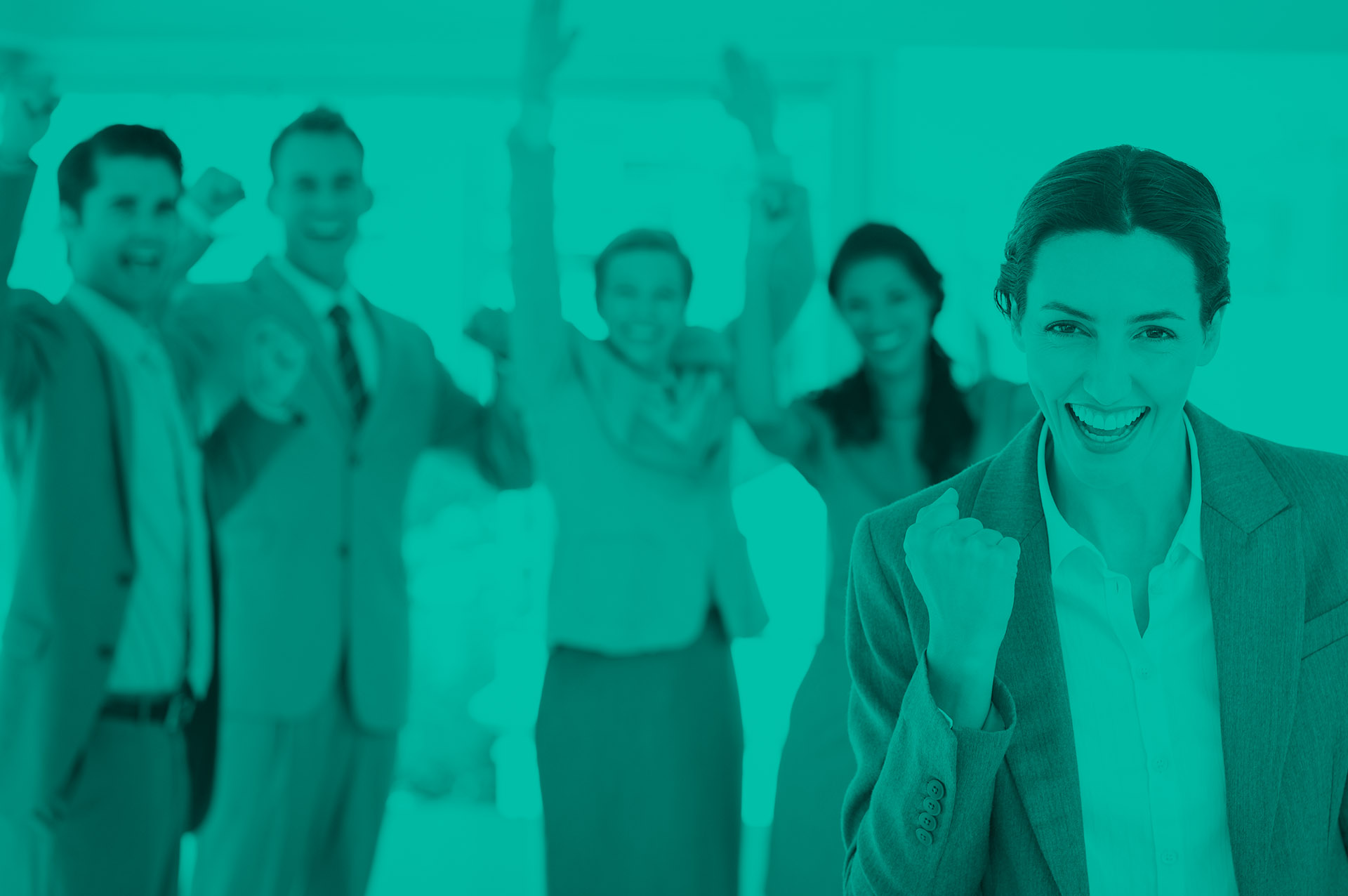 FRÅGOR
?
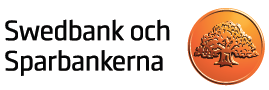